手話言語に関する部会について
1
これまでの経緯
H26.9.7　  　兵庫県ろうあ女性のつどいにおいて、市長が来賓あいさつ
　　　　　　手話言語条例等について、兵庫県聴覚障害者協会理事様より要望　
H26.11　　　西脇市議会議員より、西脇市聴覚障害者協会にヒアリング
　　　　　 市に要望したいことについて文書で報告（手話言語条例制定を含む）
H26.12.4　 「手話言語法の制定を求める意見書」採択にかかる請願（常任委員会）
H26.12.16 　 本会議で意見書採択
H27.2.26　  西脇市聴覚障害者協会、手話サークル、市福祉総務課で懇談会を開催
　　　　（手話言語条例の制定、設置通訳者について、市主催行事での通訳に
　　　　　ついて）
H27.4.1　　手話通訳者設置事業を開始
H27.8.26　 市・聴協・サークル合同学習会「条例とは何か？」
2
西脇市の福祉
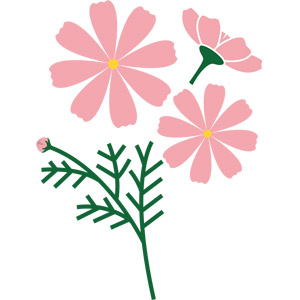 3
西脇市の状況
（平成２７年１０月１日現在）
　総人口　　　　　　　42,173人
　世帯数　　　　　　　16,763件
　　　　　男性　　　　  20,217人　　　女性　　21,956人
　65歳以上人口　　12,807人
　　　　　男性　　　　　5,424人　　　女性　　7,383人　　
　高齢化率　　　　　30,37％
4
西脇市の障害者手帳の状況
5
身体障害者手帳
6
身体障害者手帳
7
障害福祉サービス
居宅介護・重度訪問介護・行動援護・同行援護（在宅でのヘルパーによる日常生活援助）
短期入所・重度障害者等包括支援
療養介護・生活介護・施設入所支援
装具（義足や眼鏡、補聴器など）の支給や修理
自立訓練・就労移行支援・就労継続支援Ａ型及びＢ型、共同生活援助
（生活自立や就労支援、グループホームなど）
相談支援・意思疎通支援（手話通訳者等の派遣など）・日常生活用具・移動支援・地域活動支援センターなど
★軽・中度難聴児補聴器購入費助成制度
8
サービスの利用状況　　　　　　　　　　　　　　　　　　　　　　　　　　　　　　　　　　　　　　　　　　　　　　　　平成27年9月現在
9
障害福祉サービスの利用率
10
11
手話に関する事業
12
派遣内容　　　　　　　　　　　　　　　　　　　　　　　　　　　　平成26年度
13
手話通訳者養成講座の実施状況（北播磨圏域市町共同実施）
14
手話通訳者養成講座受講者数と登録数
15
要約筆記者養成講座の実施状況（北播磨圏域市町で共同実施）
16
要約筆記者養成講座受講者数と登録数
17